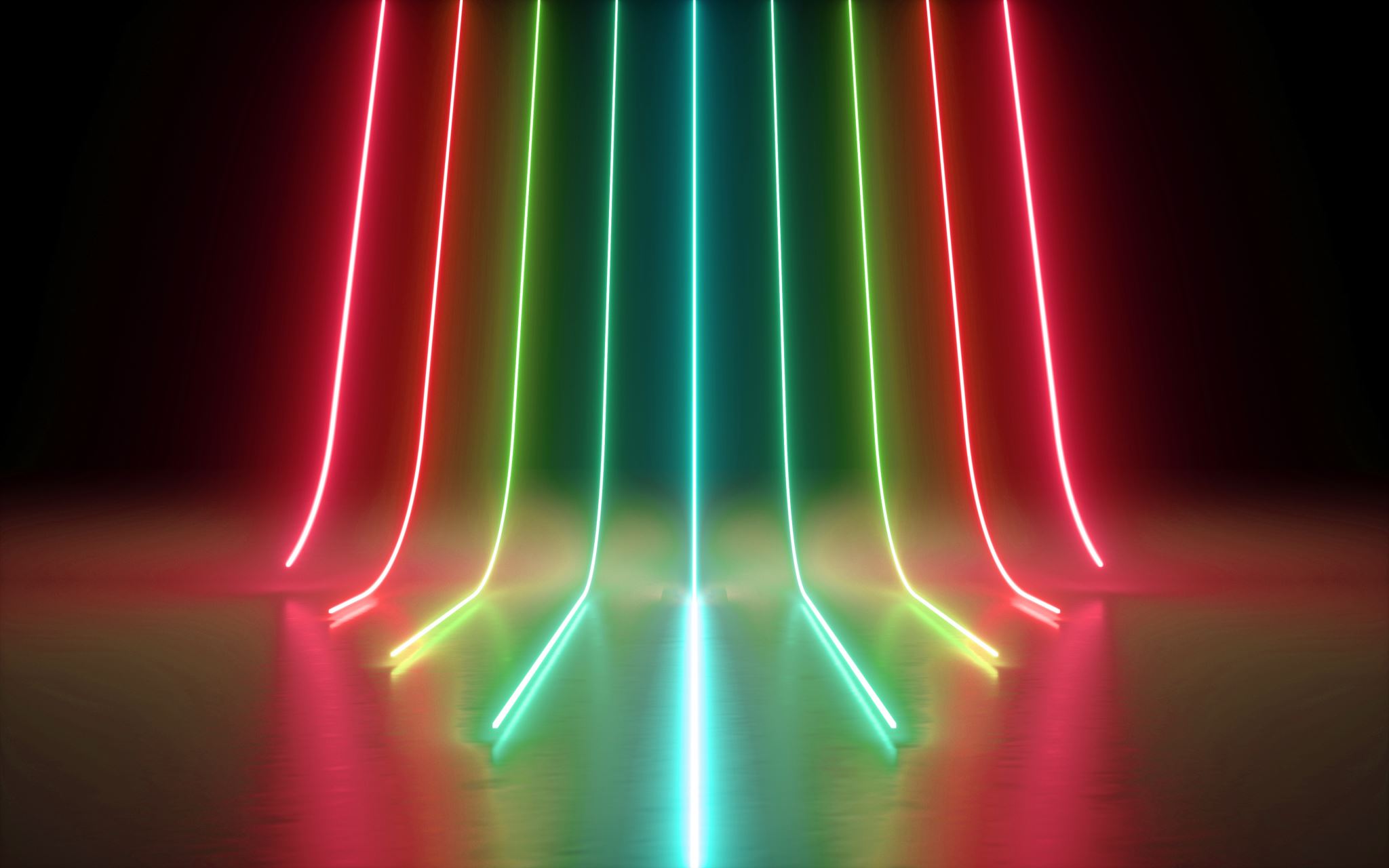 Personal Wellness
Job Applications – An Overview
Mr. Ouellette
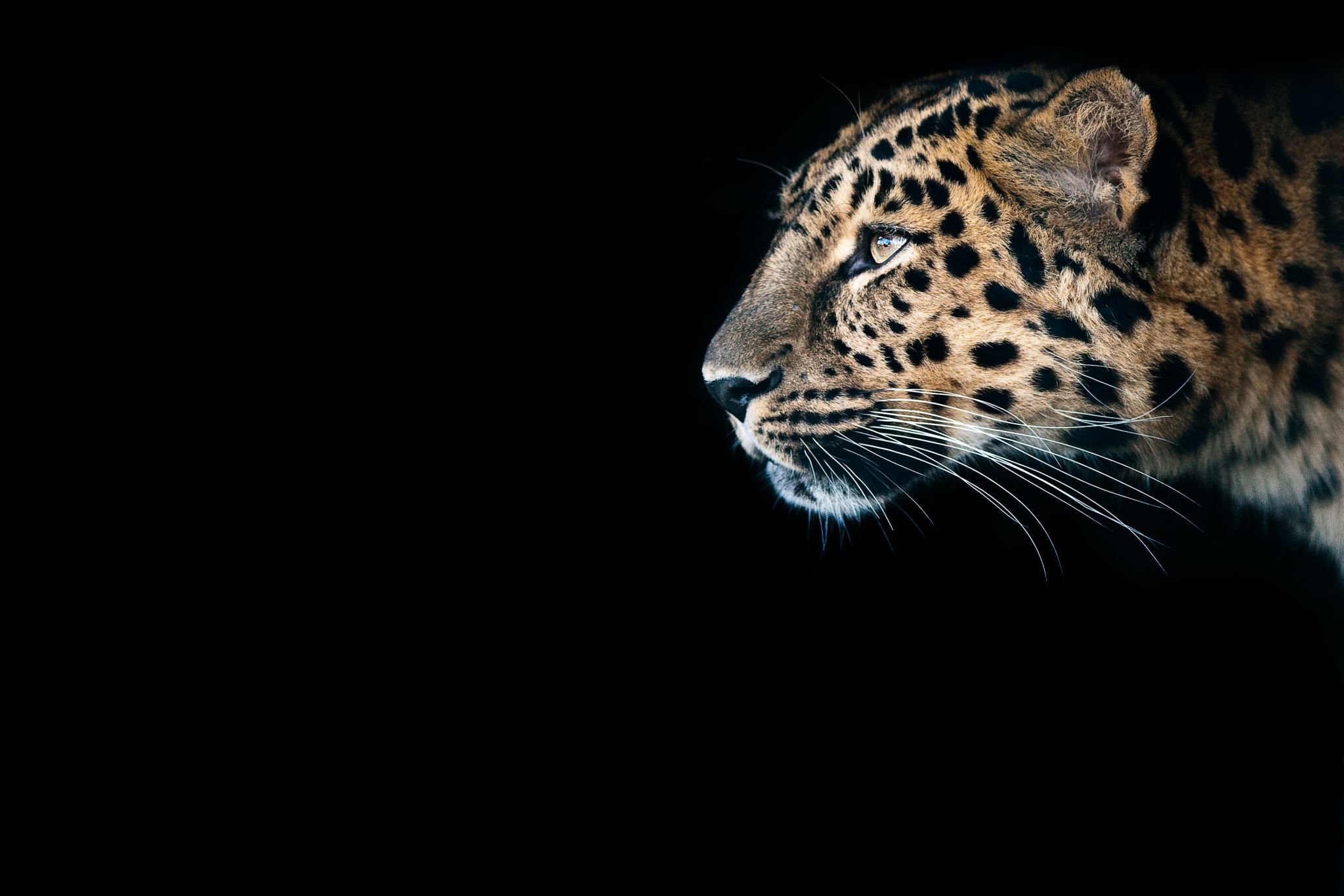 Get a Resume Ready
Many companies require a resume and a cover letter in addition to a job application. When you submit a resume with your job application, it is important that your resume is well-organized and polished.

You also want to be sure that your resume is a match for the job you are applying for. Personalize your resume for every job application.
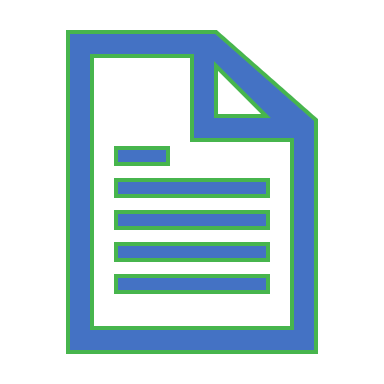 Write a Cover Letter
What is a Cover Letter???
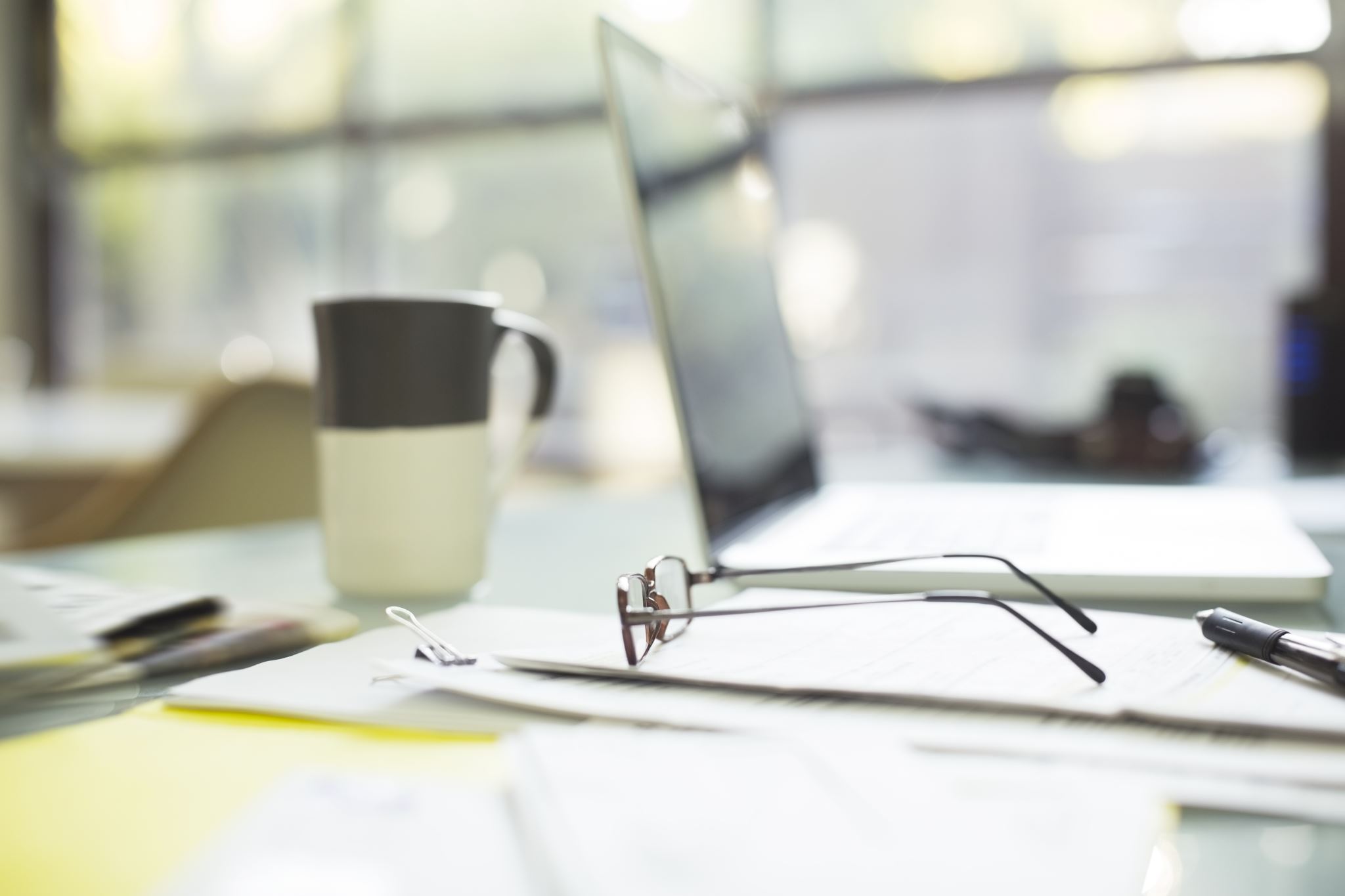 Job Applications
How Do I Do this?
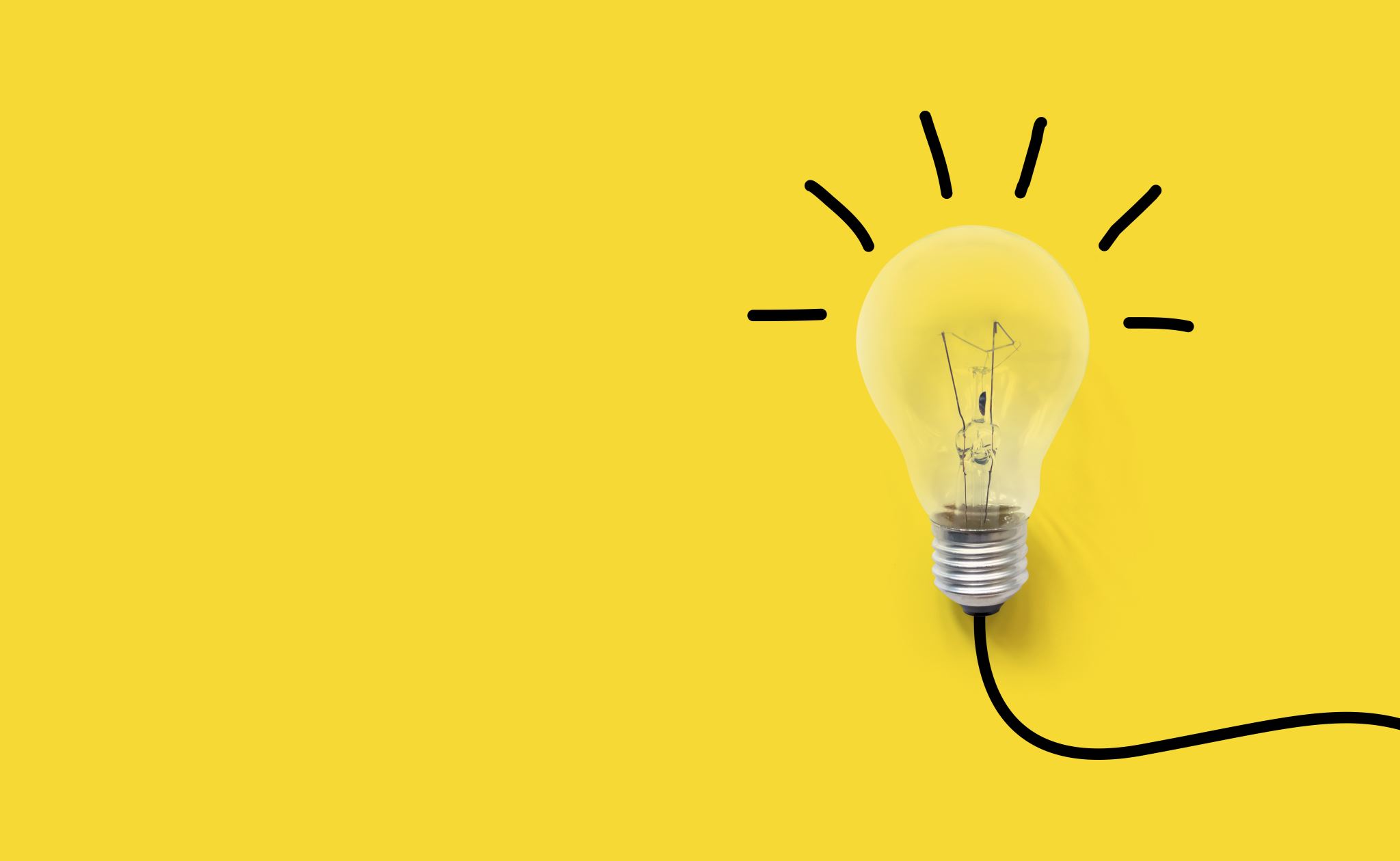 Job Application Screening
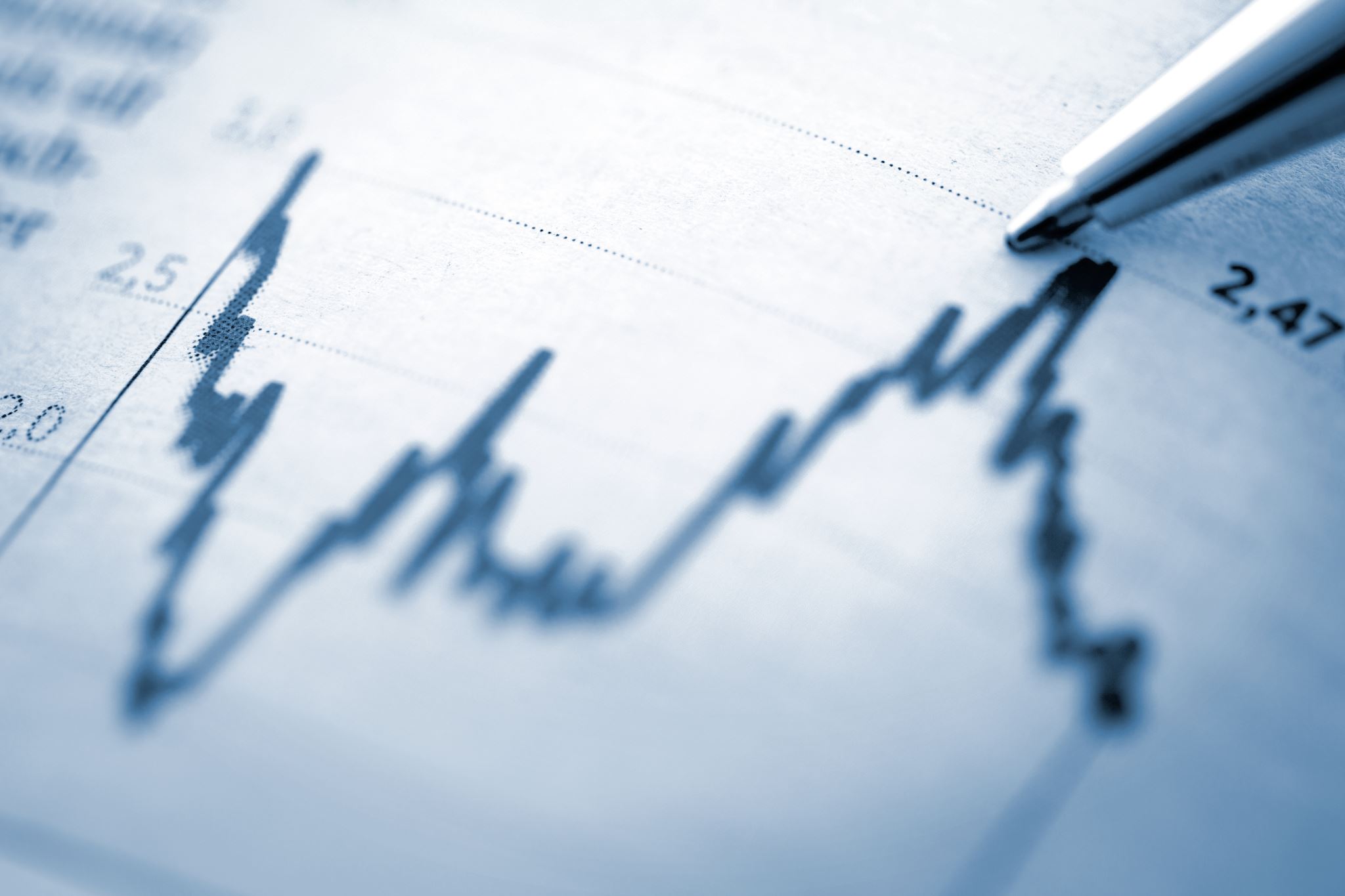 Companies often use applicant tracking software (ATS) to recruit, screen, hire, track, and manage applicants for employment. Therefore, your application is likely to be screened to determine if you are a match for the job.

The software will match up the information in the job applications that are submitted with the position requirements for the job. Those candidates who are the closest match will be interviewed.
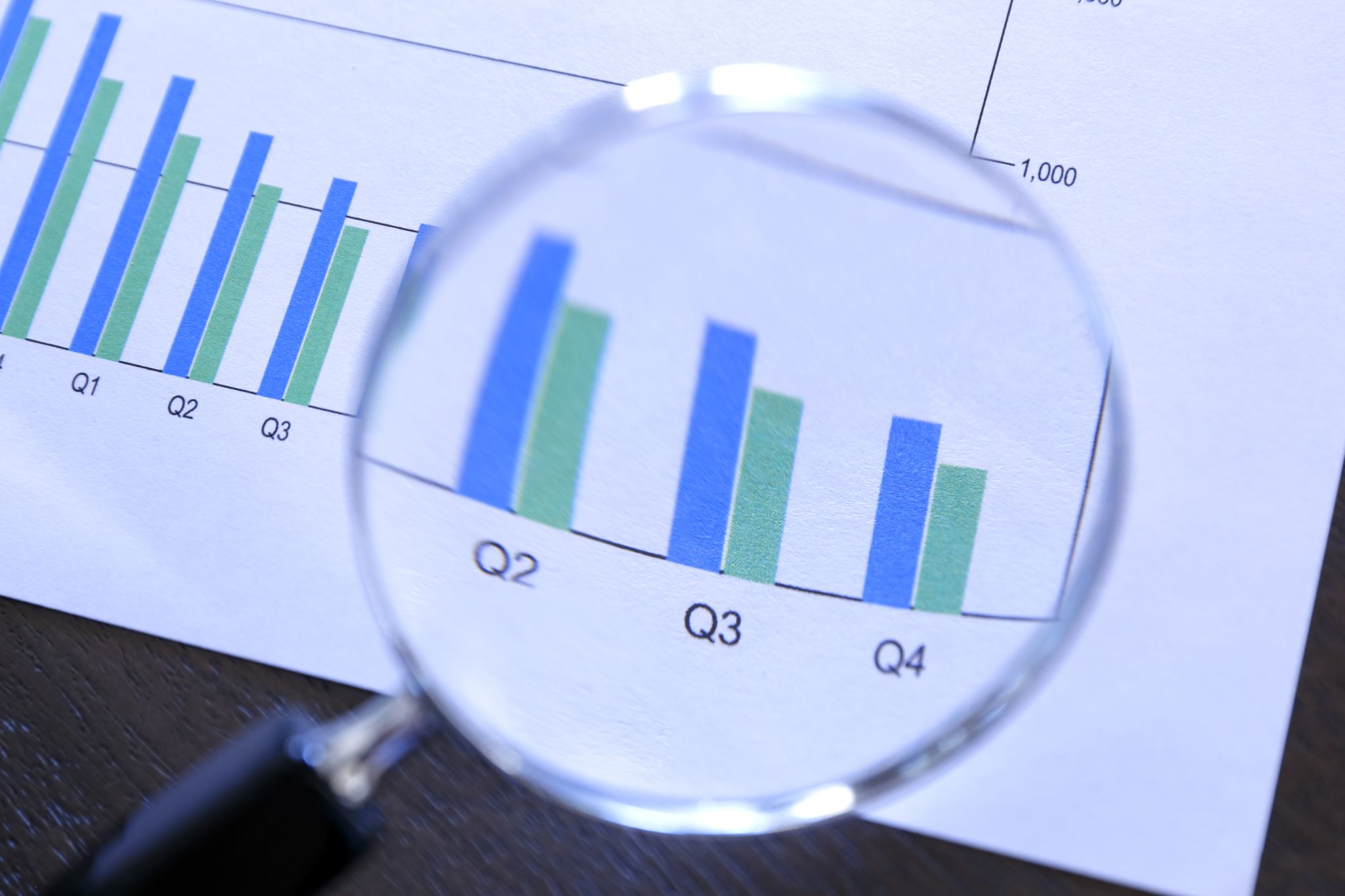 Employment Tests
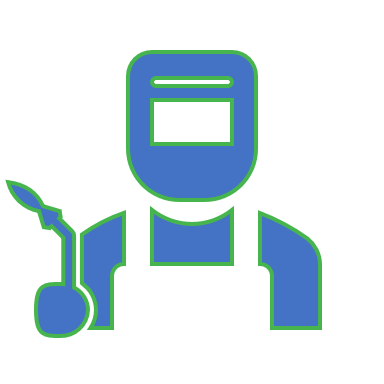 Employers often use pre-employment tests and other selection procedures to screen applicants for hire. The types of tests and selection procedures utilized include talent assessment tests, cognitive tests, personality tests, medical examinations, credit checks, and background checks.

Some tests are conducted as part of the job application process, and others will take place further along in the hiring process, after the interview and prior to a job offer.
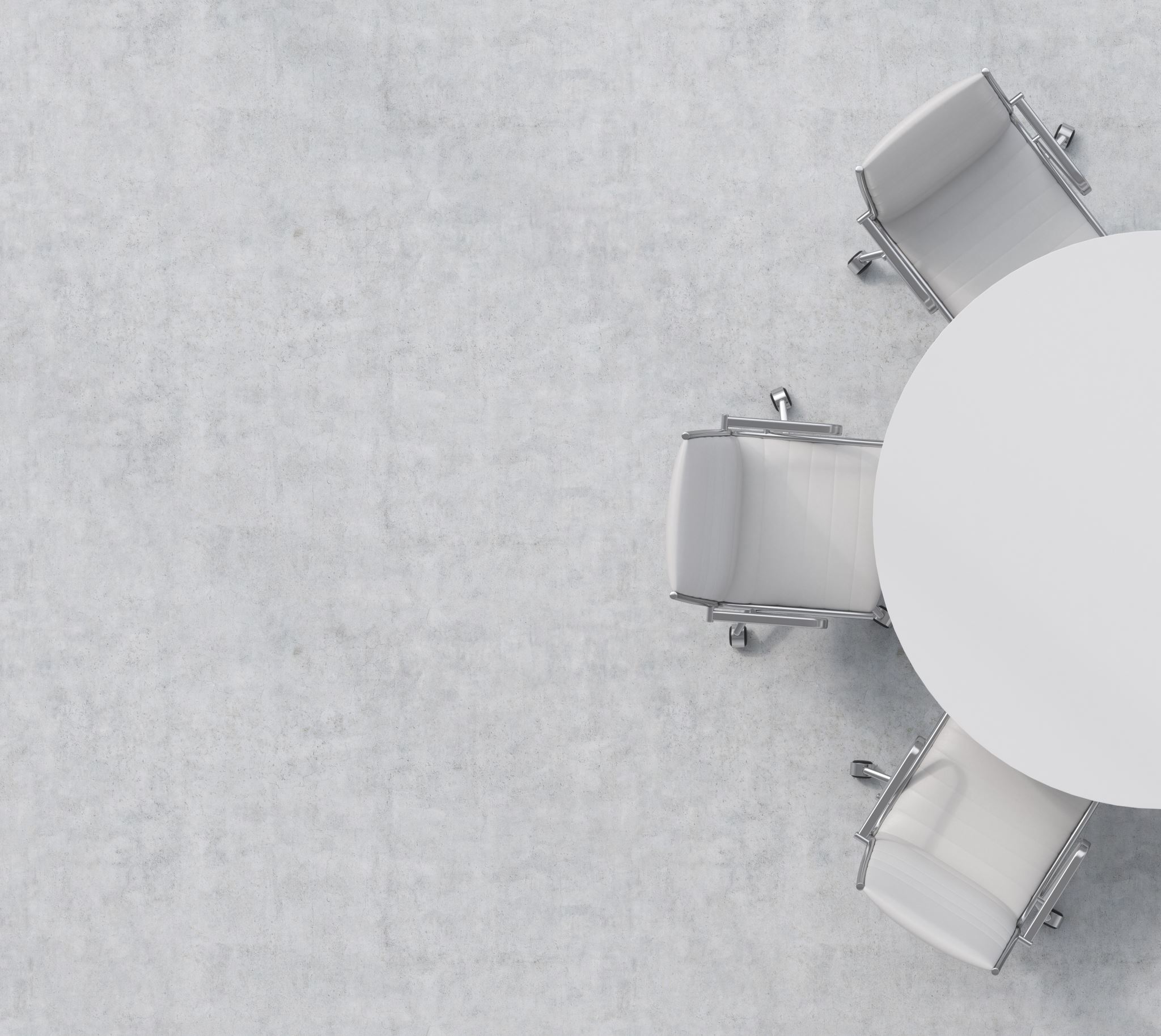 Interview Process
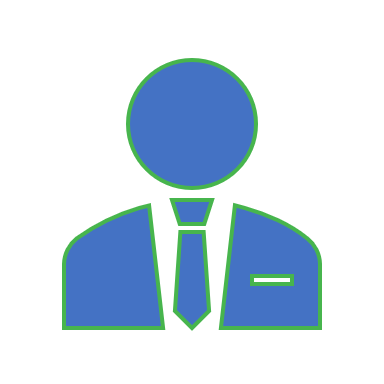 If you are selected for an interview, you will be invited to talk to a recruiter, hiring manager, or employer on the phone or in person (or both). The company may conduct several interviews prior to offering the leading candidate the job.

Some interviews are one-on-one, while others are in small groups. Learn more about how the interview process works at most companies.
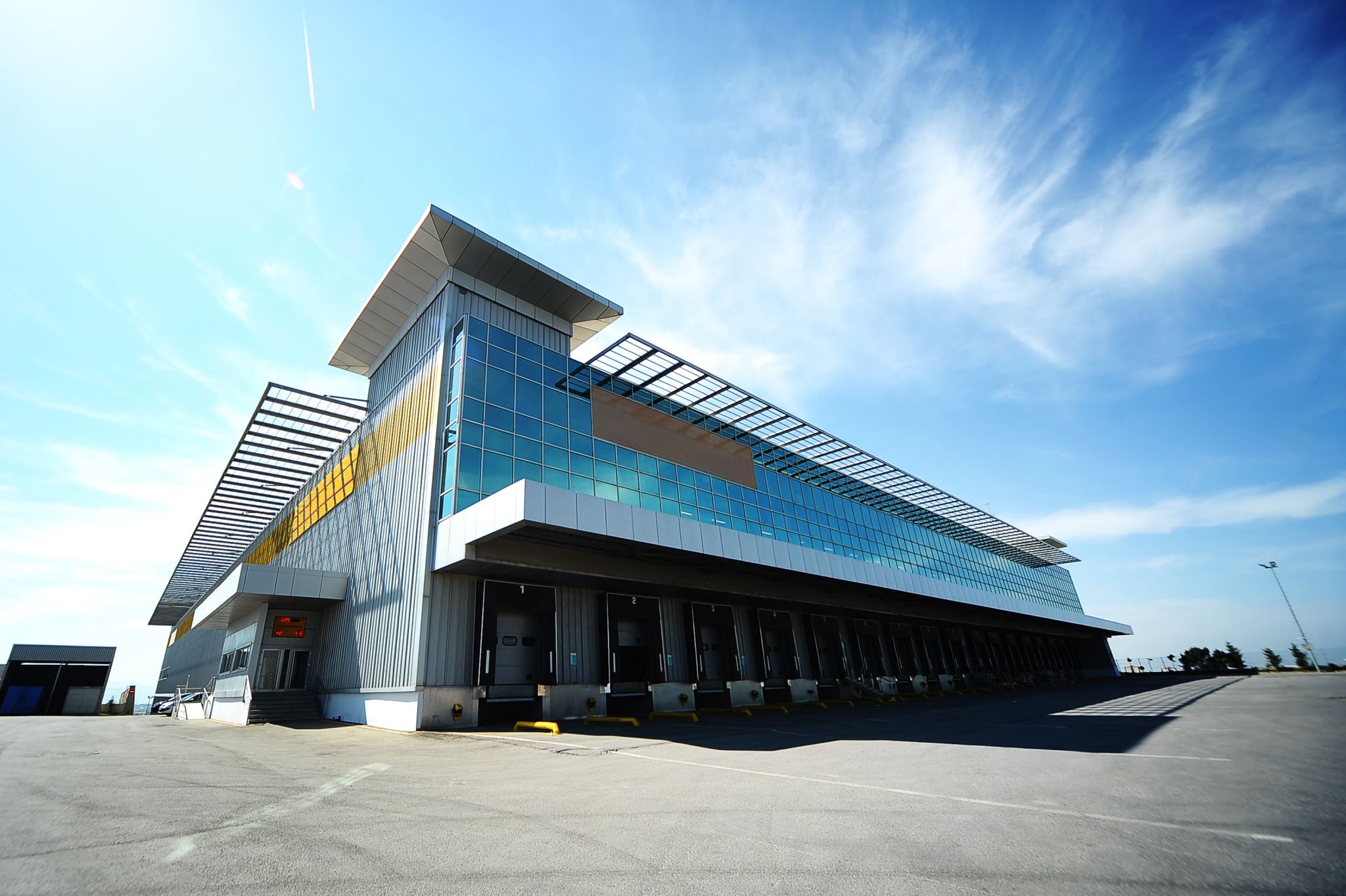 Job Offer
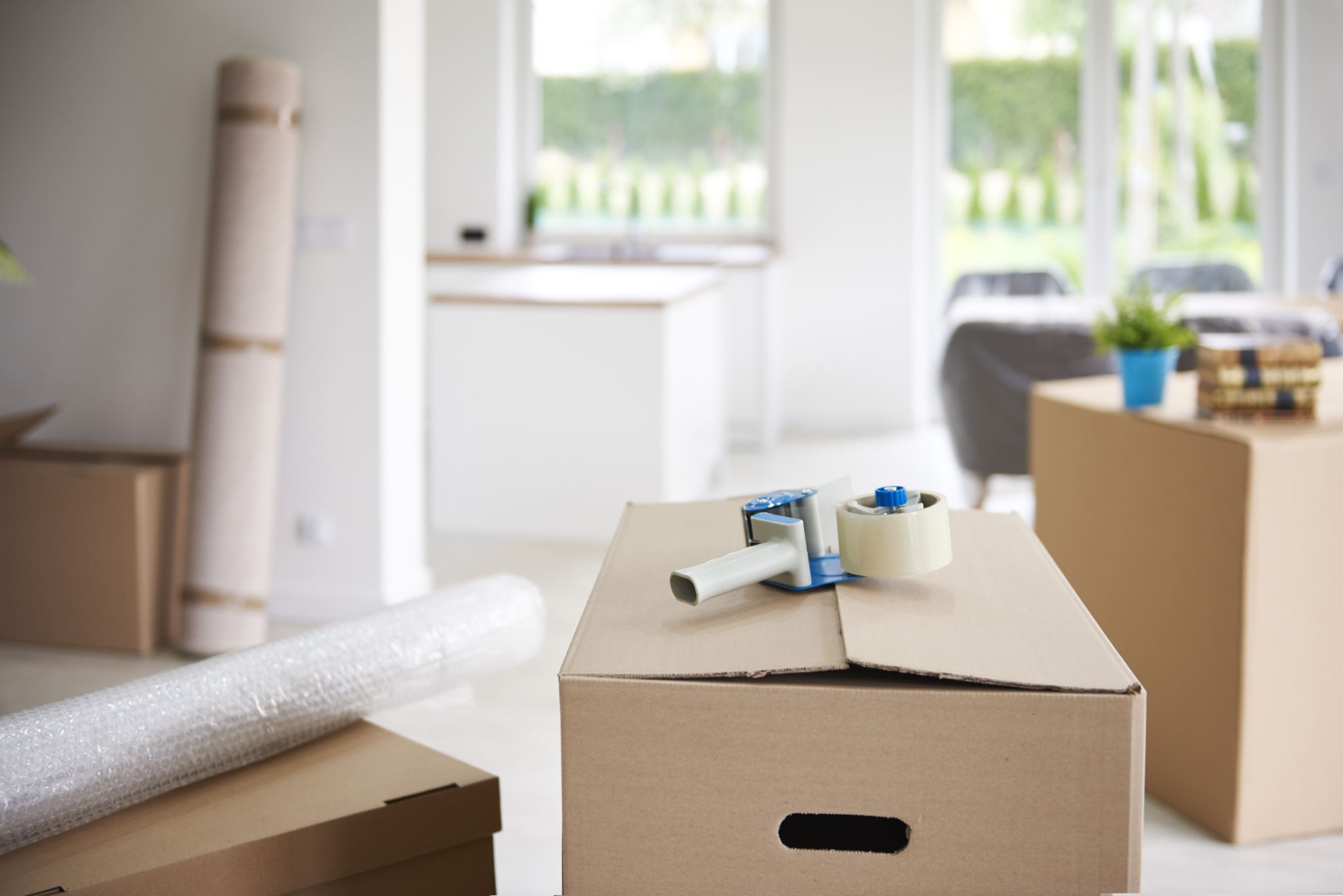 New Hire Paperwork
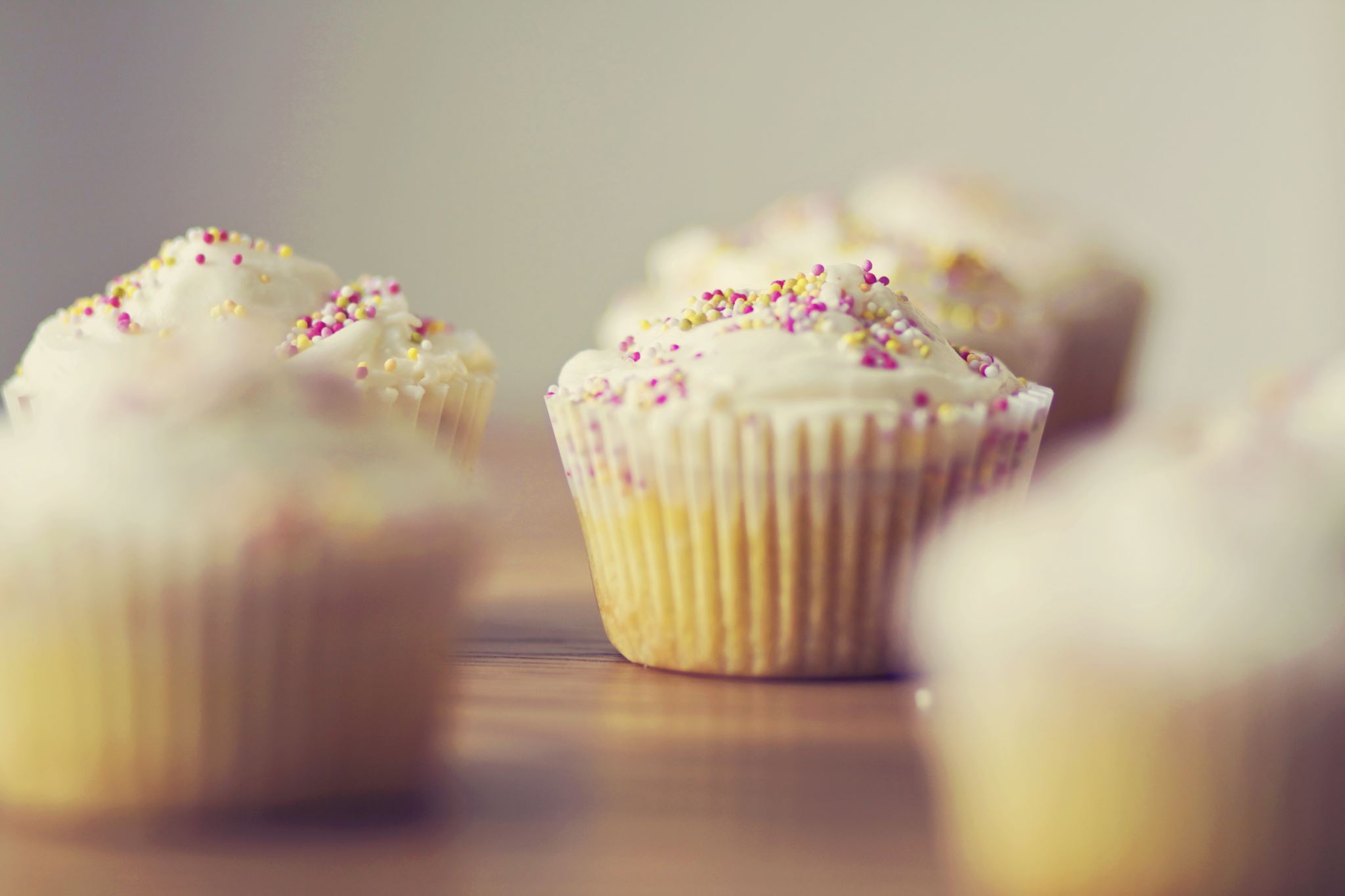 What You Should NEVER Do!
LIE On Your Resume
Lie on your application or Resume.  If you do and are not qualified to be in the position you are applying for and somehow get it, they will quickly realize you lied because you cannot perform as you said you could.
Also, from a legal perspective if you lie and someone gets physically hurt over it you are liable (responsible) for that and can get sued or arrested for it (depending on the situation).
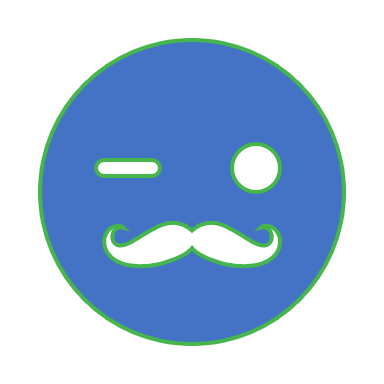 What you Should Do
What You Should Do
Without lying on your resume/application you should do everything you can to make yourself look good
Have confidence: those interviewing you like to see this but not arrogance (there is a fine line)
Be honest, even if it means you not getting the job.
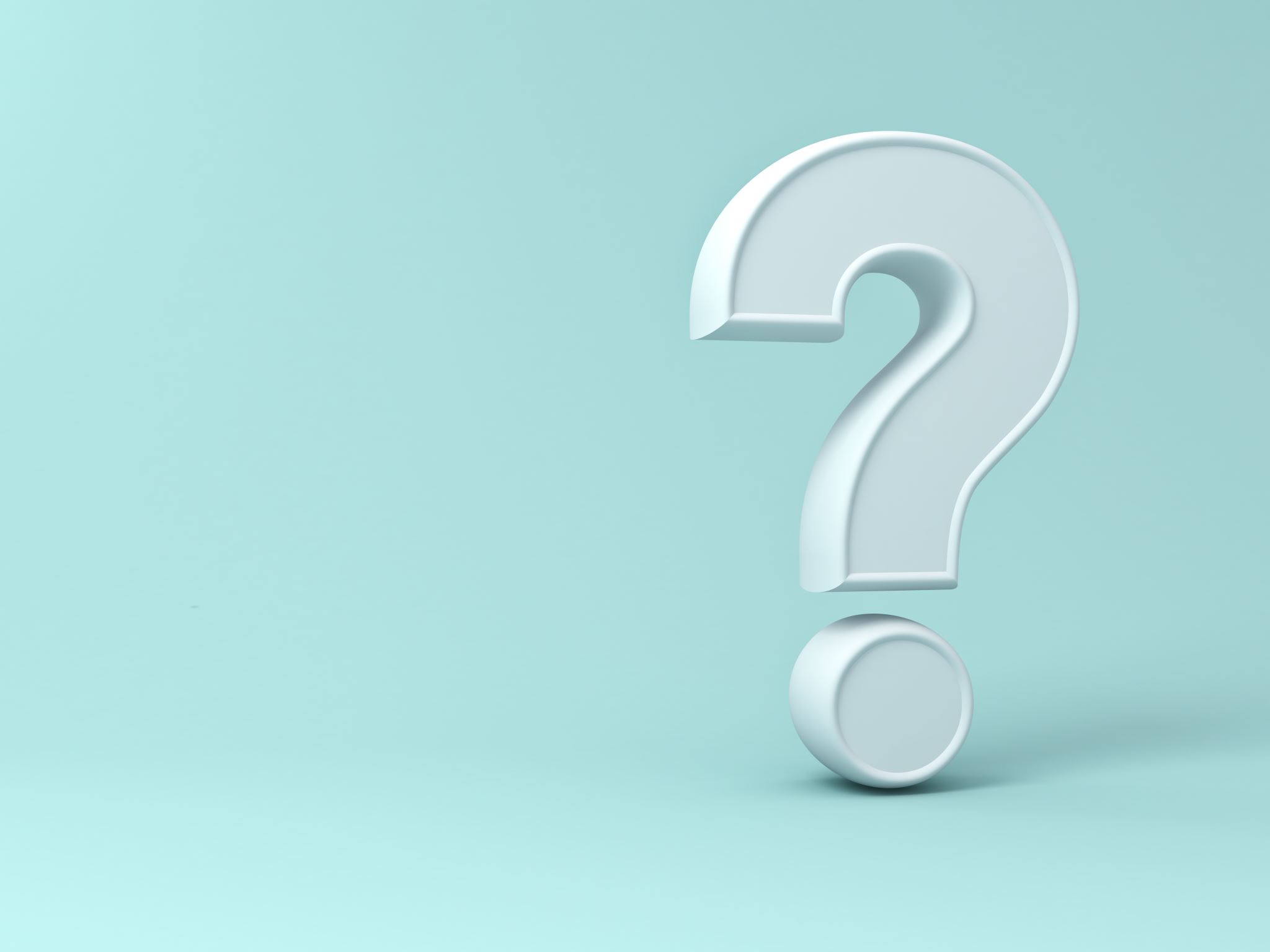 Questions?
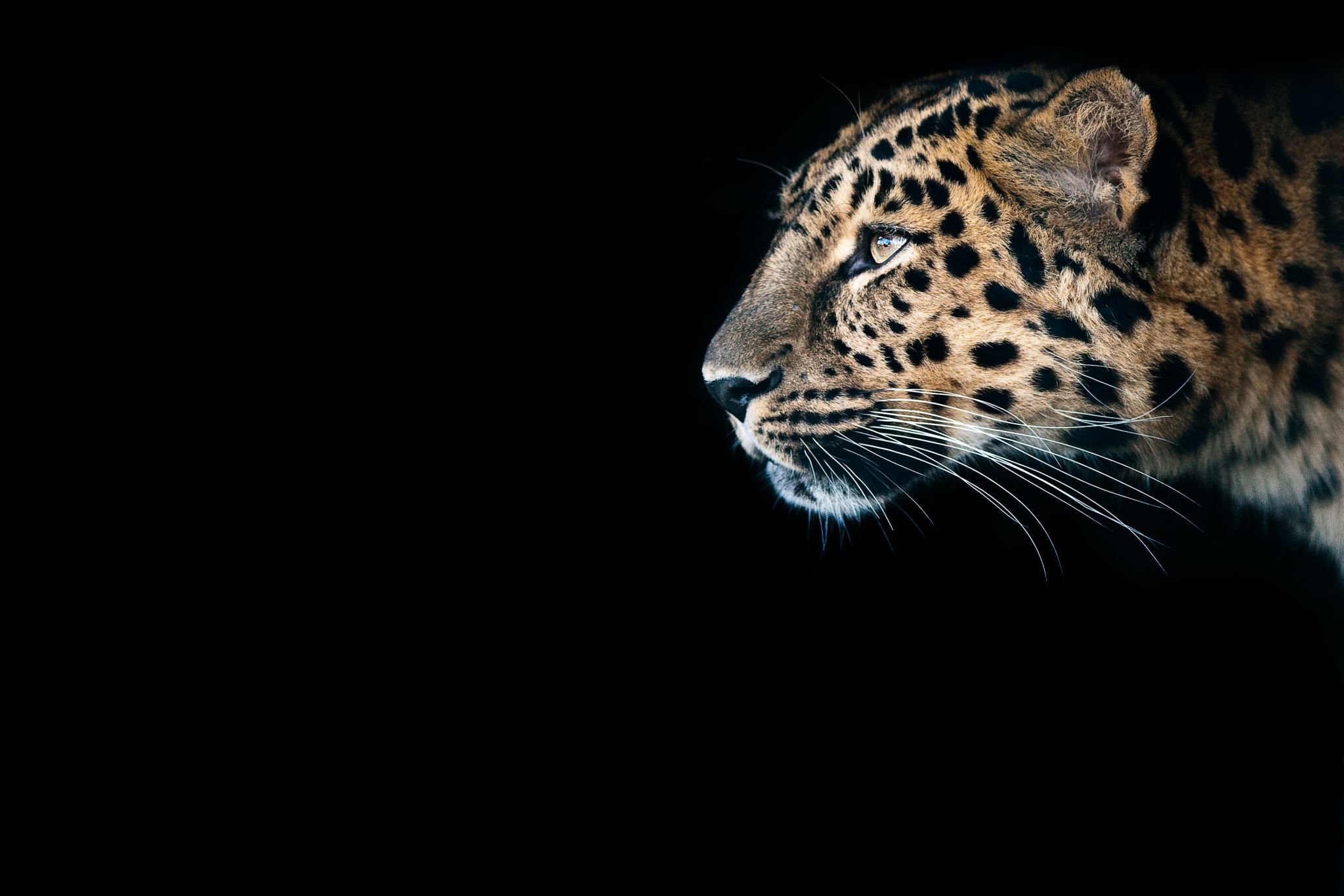 Something For You To Do
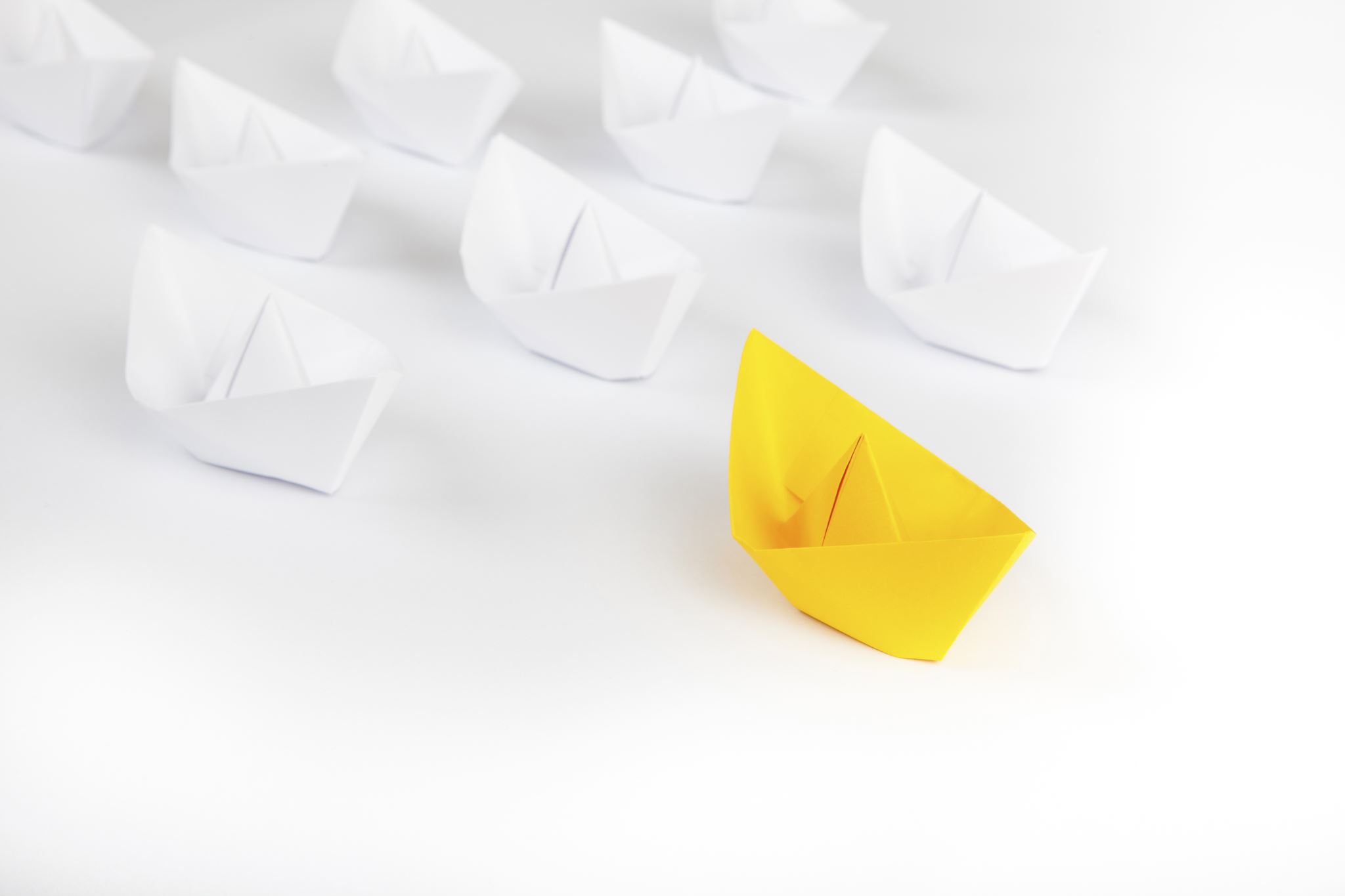 Get a Piece of Paper And Do the Following
Steps to Resume/Cover Letter